Ověřování komplexní úlohy  Základy statistiky
Ivana Šubrtová, Mgr.
Zdravím vás!   V této krátké prezentaci se pokusím představit všem případným zájemcům realizaci jedné z komplexních úloh – Základy statistiky.
Datum realizace: 12. a 14. 11. 2018 
	  (dva šestihodinové bloky v rámci projektového týdne)
Škola: Vyšší odborná škola a Střední průmyslová škola, 		   	   Šumperk, Gen. Krátkého 1
Třída: E 3
Obor: Elektrotechnika
Příprava na realizaci
Probrané učivo
	Základy statistiky – aritmetický průměr, modus, medián, 
	směrodatná odchylka
	Informační technologie – Excel (tabulky, grafy, vzorce, funkce)
	Vyhledávání dat na internetu

Materiální zabezpečení
	Počítačová učebna s přístupem na internet
	Projektor
1. dílčí část – 3 pracovní listy
Instrukce učitele
Žáci si vytvoří na ploše PC složku s názvem příjmení. 
Do této složky vloží zadání – pracovní listy a jeden textový soubor
Vše vytvářejí v čistém souboru Excel (první záložka – 1. pracovní list, druhá záložka – 2. pracovní list, třetí záložka – 3. pracovní list)
Pomocí výstřižků pak vkládají tabulky a grafy do připravených pracovních listů
Pracovní list č. 1
Týkal se zpracování naměřených hodnot napětí a proudu
Hodnoty mohou měřit přímo v rámci komplexní úlohy, my jsme použili naměřené hodnoty z 1. ročníku
Ukázka: 	zadání			řešení
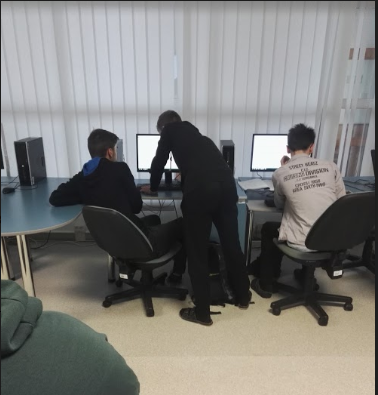 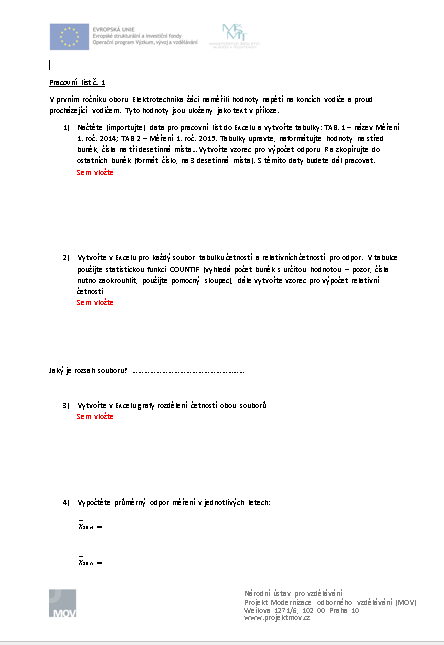 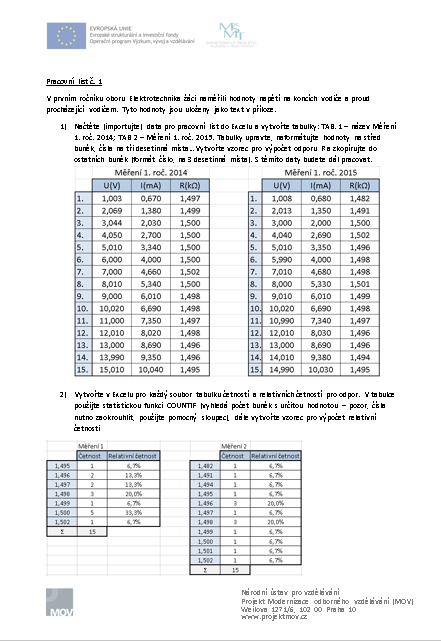 Pracovní list č. 2
Týkal se vyhledávání dat na internetu. Téma – přirozený přírůstek v sousedních
zemích ČR. Zpracování dat – vytváření tabulek, grafů, výpočty charakteristik.
Shrnutí zjištěných údajů.
Ukázka:		zadání				řešení
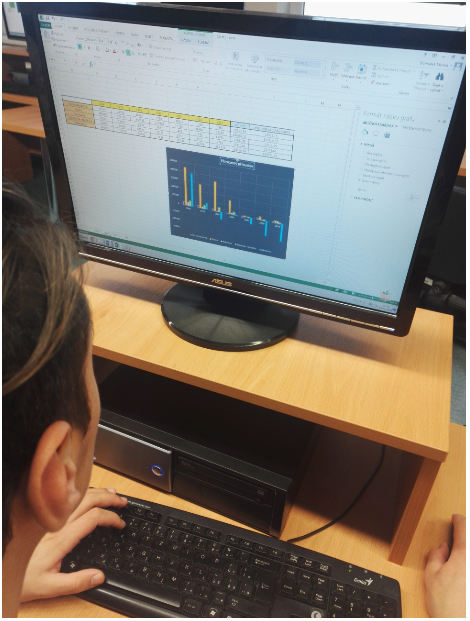 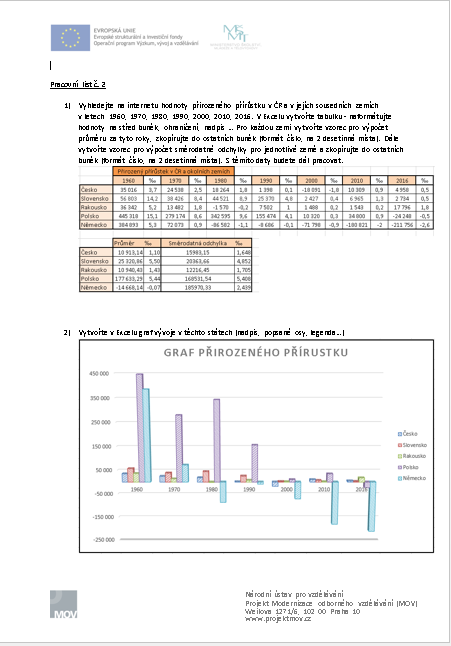 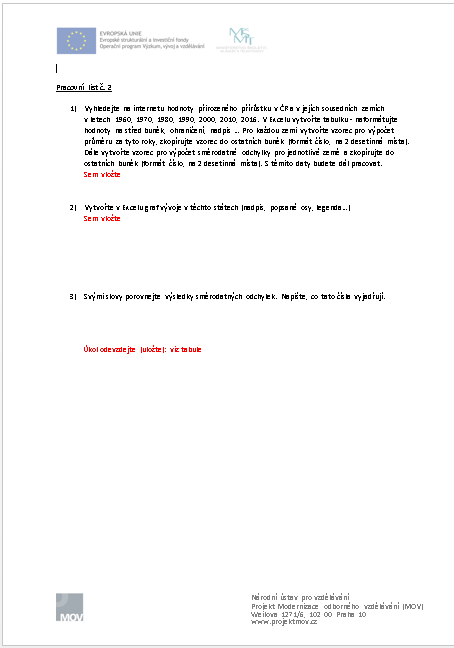 Pracovní list č. 3
Týkal se zpracování dat (tabulky, grafy, výpočty) ze strojírenského oboru.
Hodnoty mohou měřit přímo v rámci komplexní úlohy, 
my jsme použili naměřené hodnoty z 2. ročníku.
Ukázka:		zadání				řešení
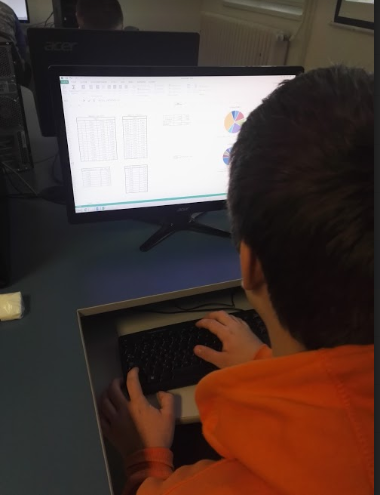 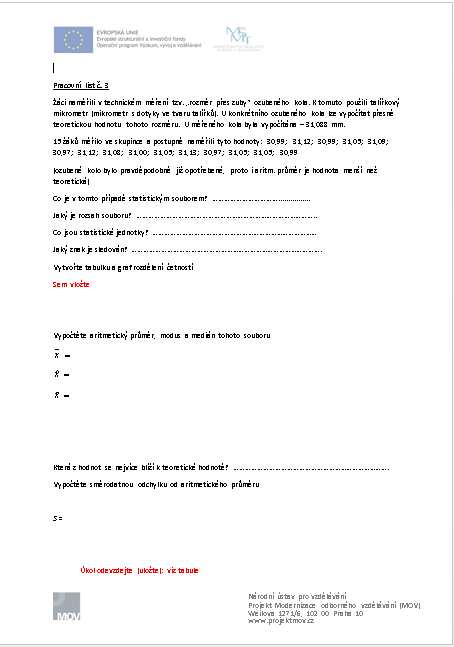 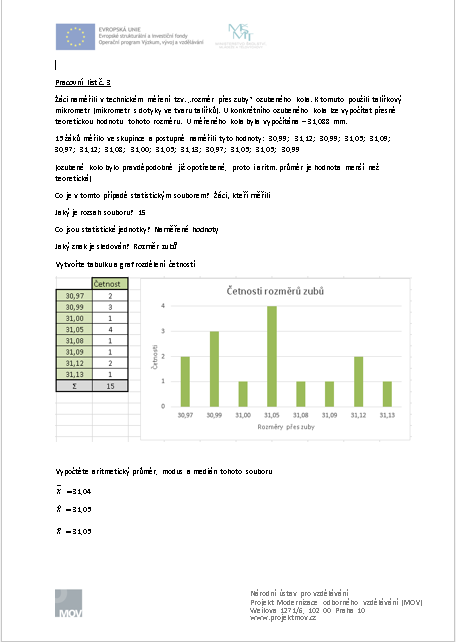 1. dílčí část – 3 pracovní listy
Závěr
Žáci 3. ročníku pracovali samostatně, dle pokynů v připravených pracovních listech
Práce probíhala u PC, pro téma Statistika se to nabízí. 

Zjištění 
Ideální je jeden pracovní list na dvouhodinovku 
velmi malá zkušenost žáků v práci s Excelem, problém s formátováním, vzorci…
2. dílčí část – Tvorba statistického plakátu
Instrukce učitele
Předem – rozdělit se do skupin a doma promyslet téma, které budou zpracovávat
V hodině 
promítnout „Co je statistický plakát“ (více na stránkách czso.cz – soutěž)
ve skupinách si žáci rozdělí práci
Upozornit žáky na závěrečnou prezentaci
Učitel
Projde skupiny – zjistí zpracovávané téma (vhodnost,...)
Sleduje spolupráci ve skupině (všichni zapojeni,…)
Poradí, ať si zároveň promýšlí řeč k prezentaci (pomůže to tvořit,…)
2. dílčí část – Tvorba statistického plakátu
Přínos 
žáci při práci diskutovali o vybraném tématu, 
učili se týmové práci (rozdělení práce, výběr správného zástupce skupiny pro prezentaci, …)
Na zpracovávání konkrétního tématu si zopakovali pojmy (stat. soubor, rozsah souboru, stat. jednotky, charakteristiky…)
Závěr
Žákům práce zabrala min. 4 vyučovací hodiny, 2 hodiny věnovali prezentaci 
své práce před ostatními
Hodnocení
Pro 1. dílčí část doporučuji hodnocení pomocí bodů
Samostatná práce – max 10 bodů
List č. 1 – max 30 bodů (1) 10b.,2),3) 10b. 4)-6) 10b)
List č. 2 – max 30 bodů 
List č. 3 – max 30 bodů
Hodnocení známkou:
100  -  85 bodů … výborný
84   -   70 bodů … chvalitebný 
69   -   40 bodů … dobrý 
39   -   20 bodů … dostatečný 
19  -      0 bodů … nedostatečný
2. dílčí část
Vyhledá na internetu data, vytvoří tabulky, grafy
Vyčte z grafu vlastnosti souboru
Prezentace – prezentují všichni z týmu, mluvit zřetelně, nečíst z plátna,
zapojit publikum
Součástí hodnocení může být bodové hodnocení jednotlivými týmy. 
Škála bodů: 0 – 10 bodů (forma soutěže)
Závěr
Myslím si, že tato komplexní úloha je jen pro obory M, L0

Pokud by měli žáci provádět i měření byla by práce náročnější na čas

Pro využití v oboru H – 1. část - vybrat jen jeden z pracovních listů 
			      +  2.část
„
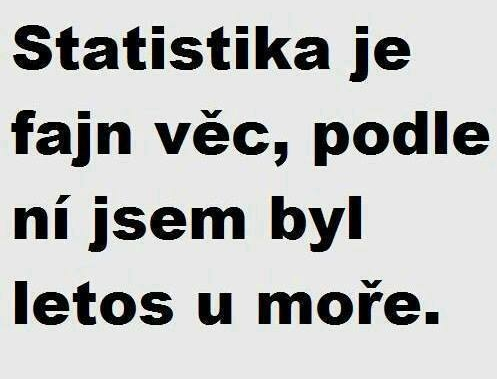 
„
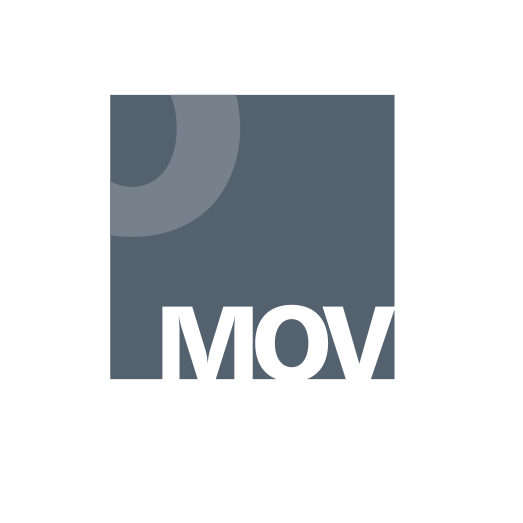 Národní pedagogický institut České republiky modernizace odborného vzdělávání 
www.projektmov.cz
Projekt Modernizace odborného vzdělávání (MOV) rozvíjí kvalitu odborného vzdělávání a podporuje uplatnitelnost absolventů na trhu práce. Je financován z Evropských strukturálních a investičních fondů a jeho realizaci zajišťuje Národní pedagogický institut České republiky.